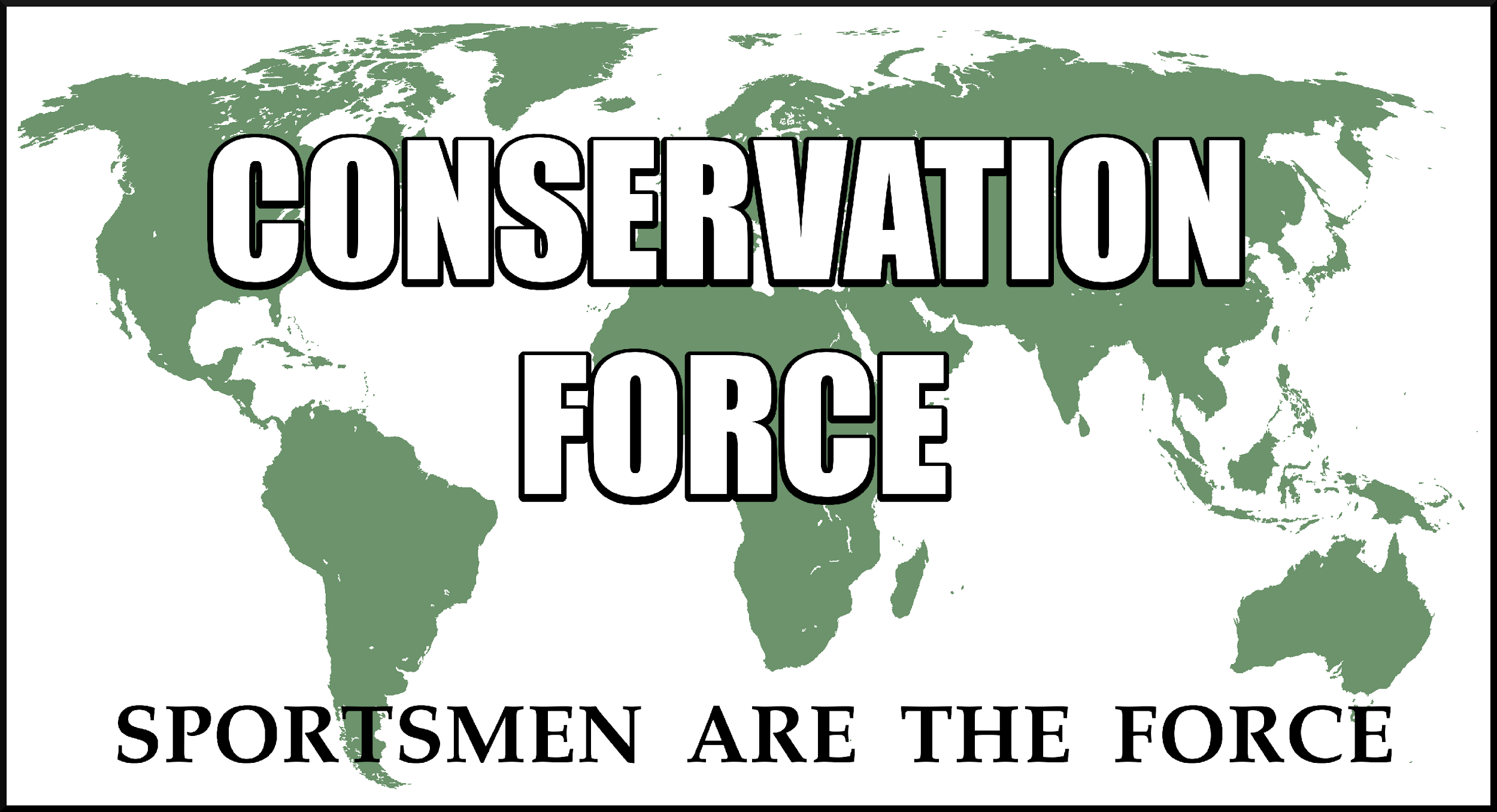 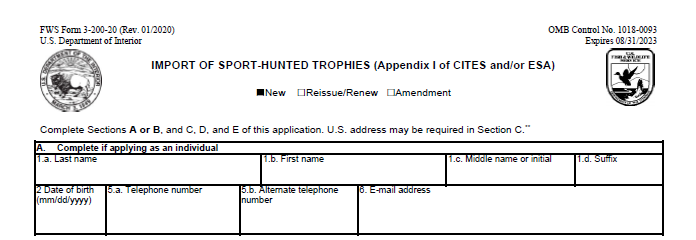 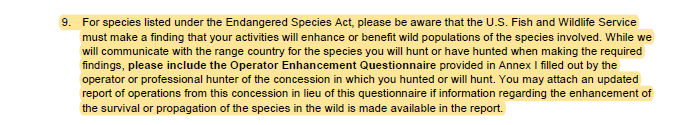 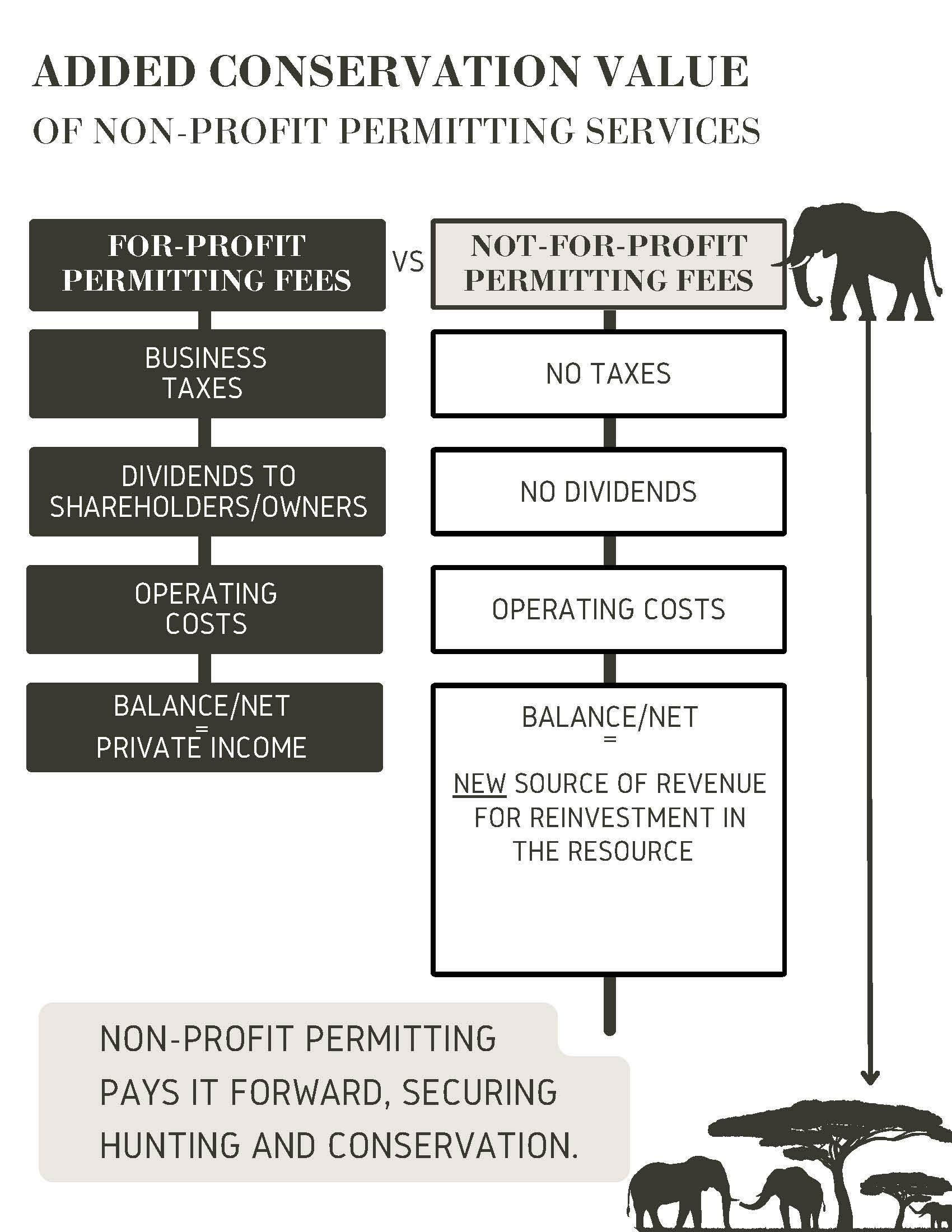 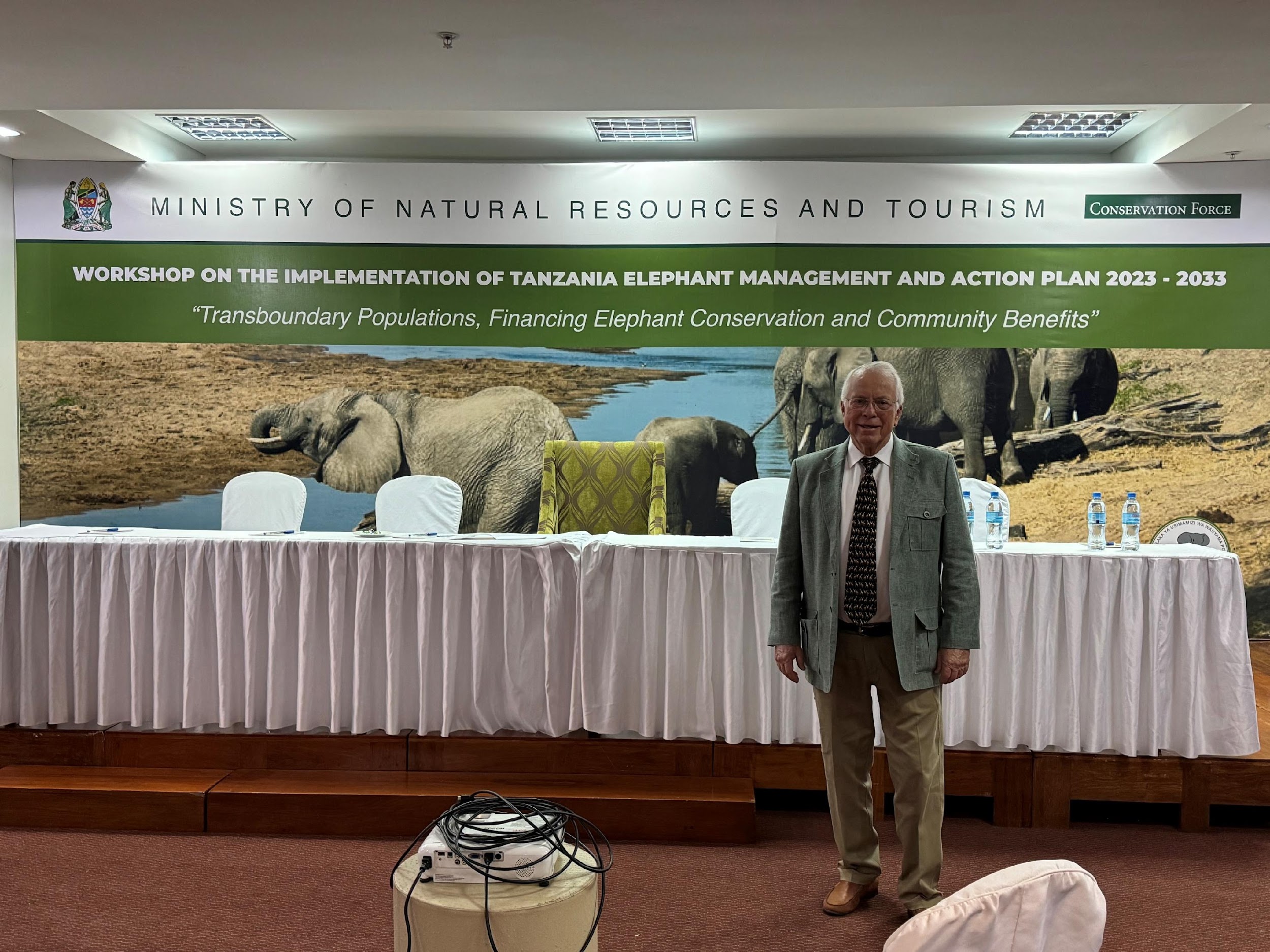 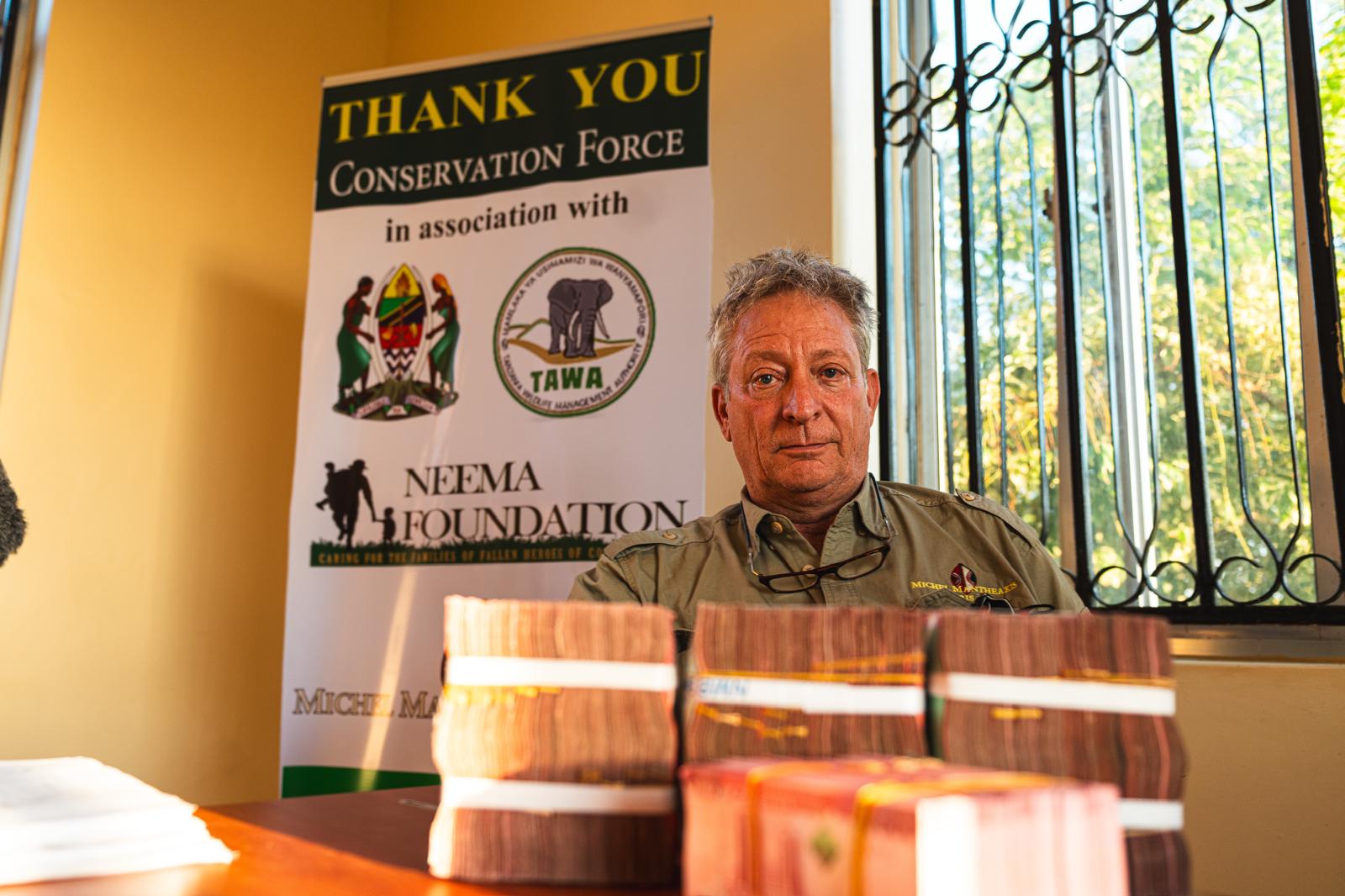 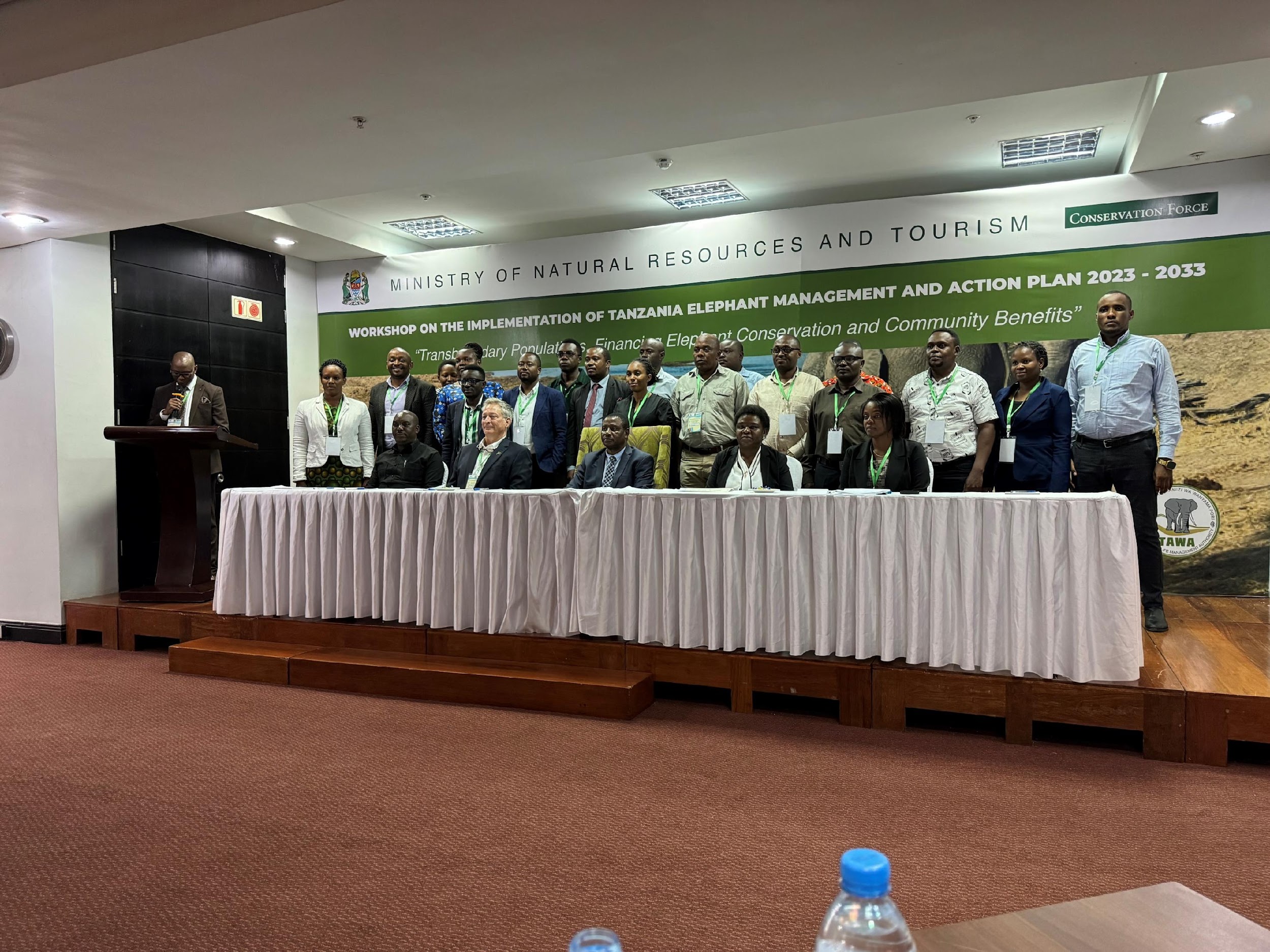 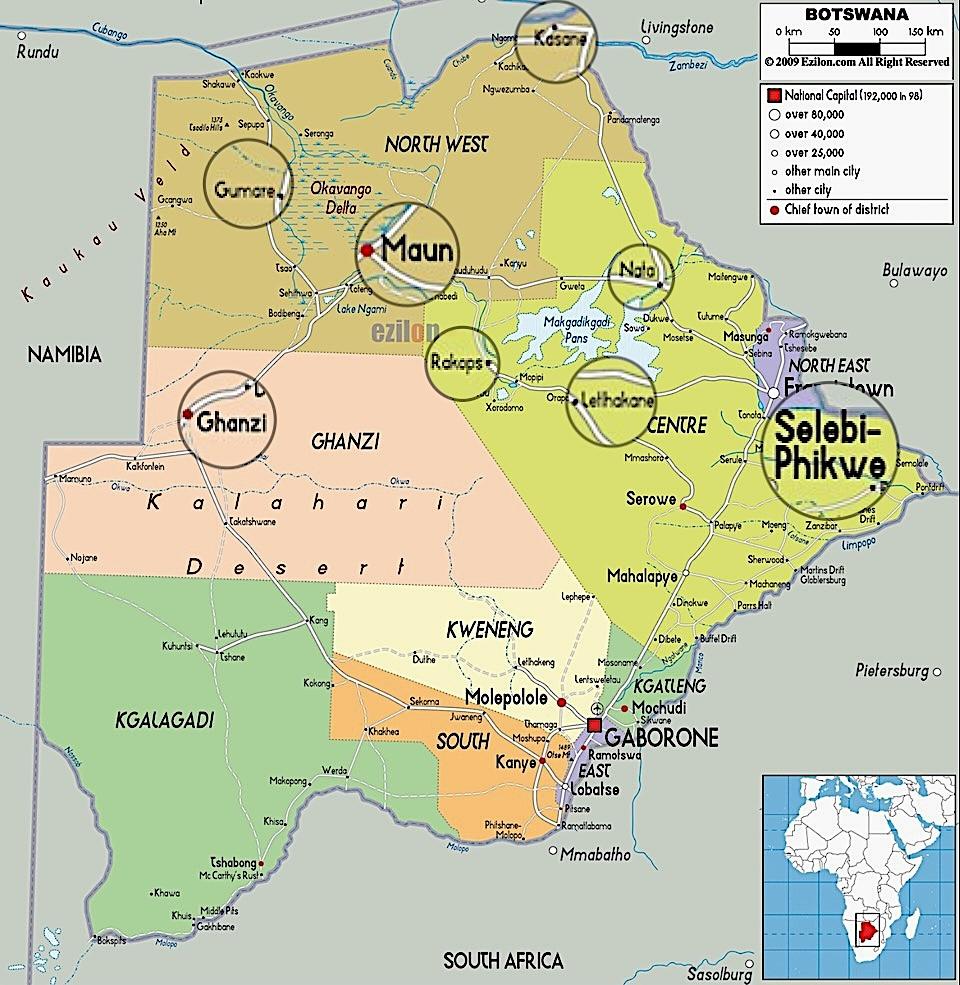 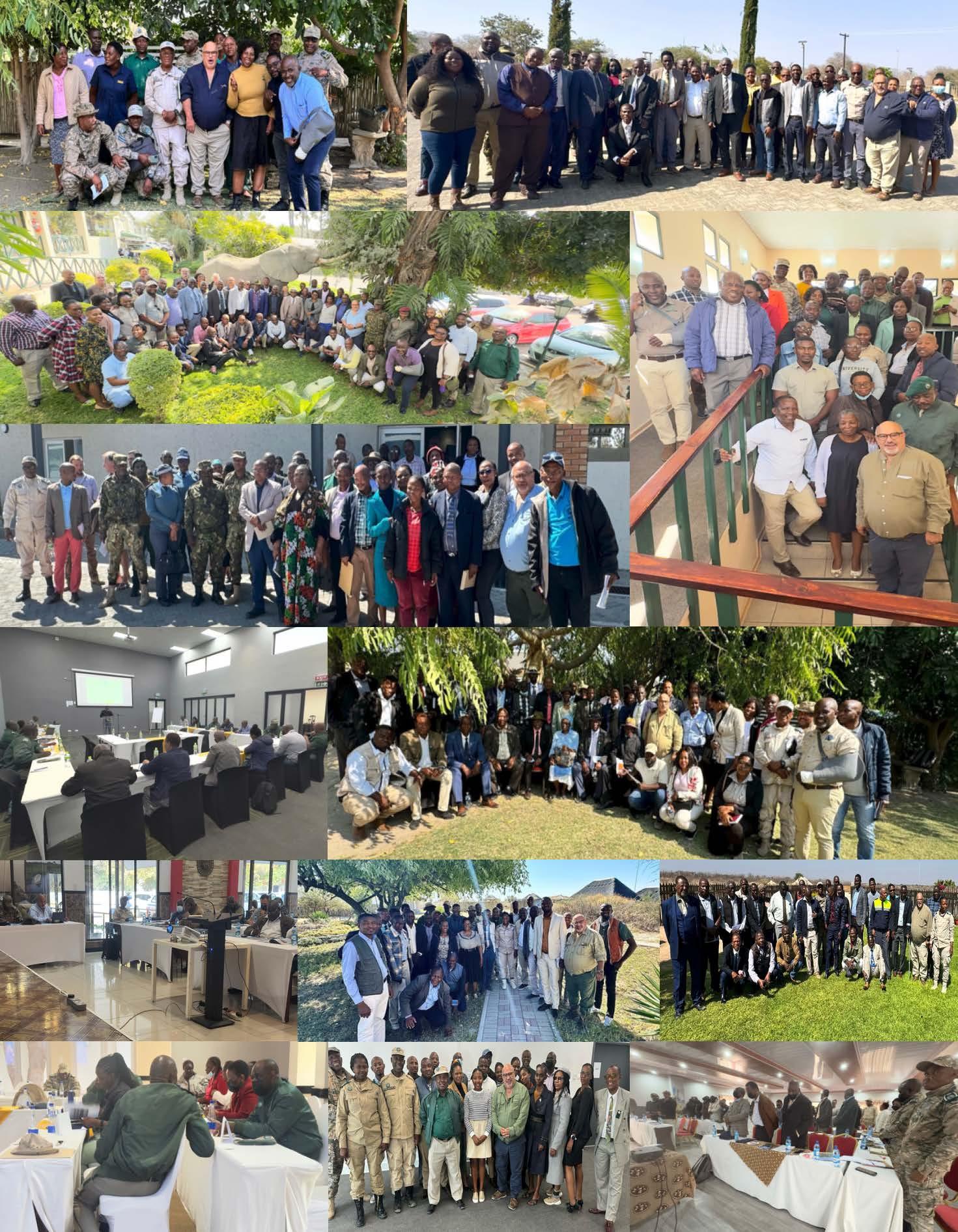 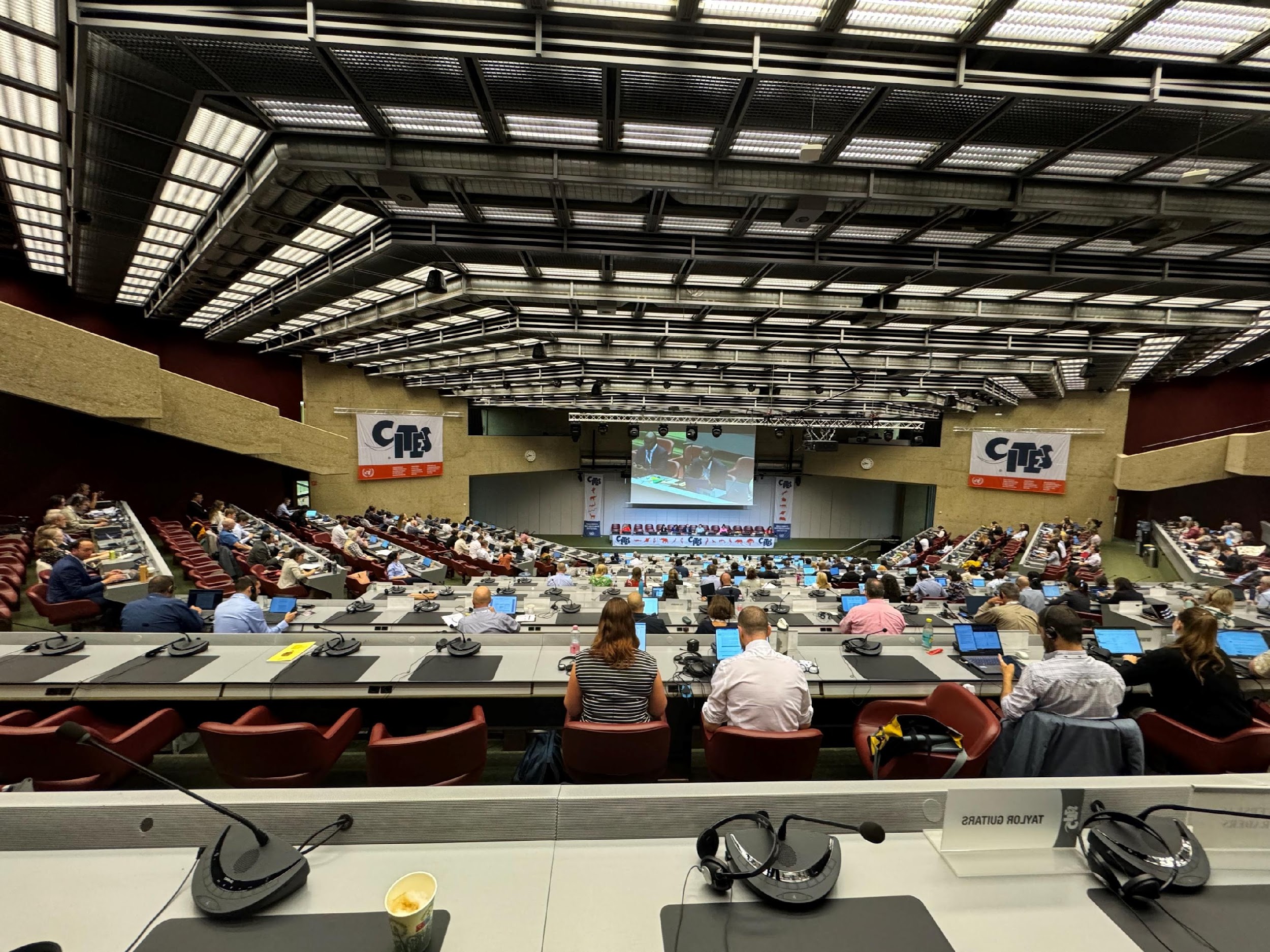 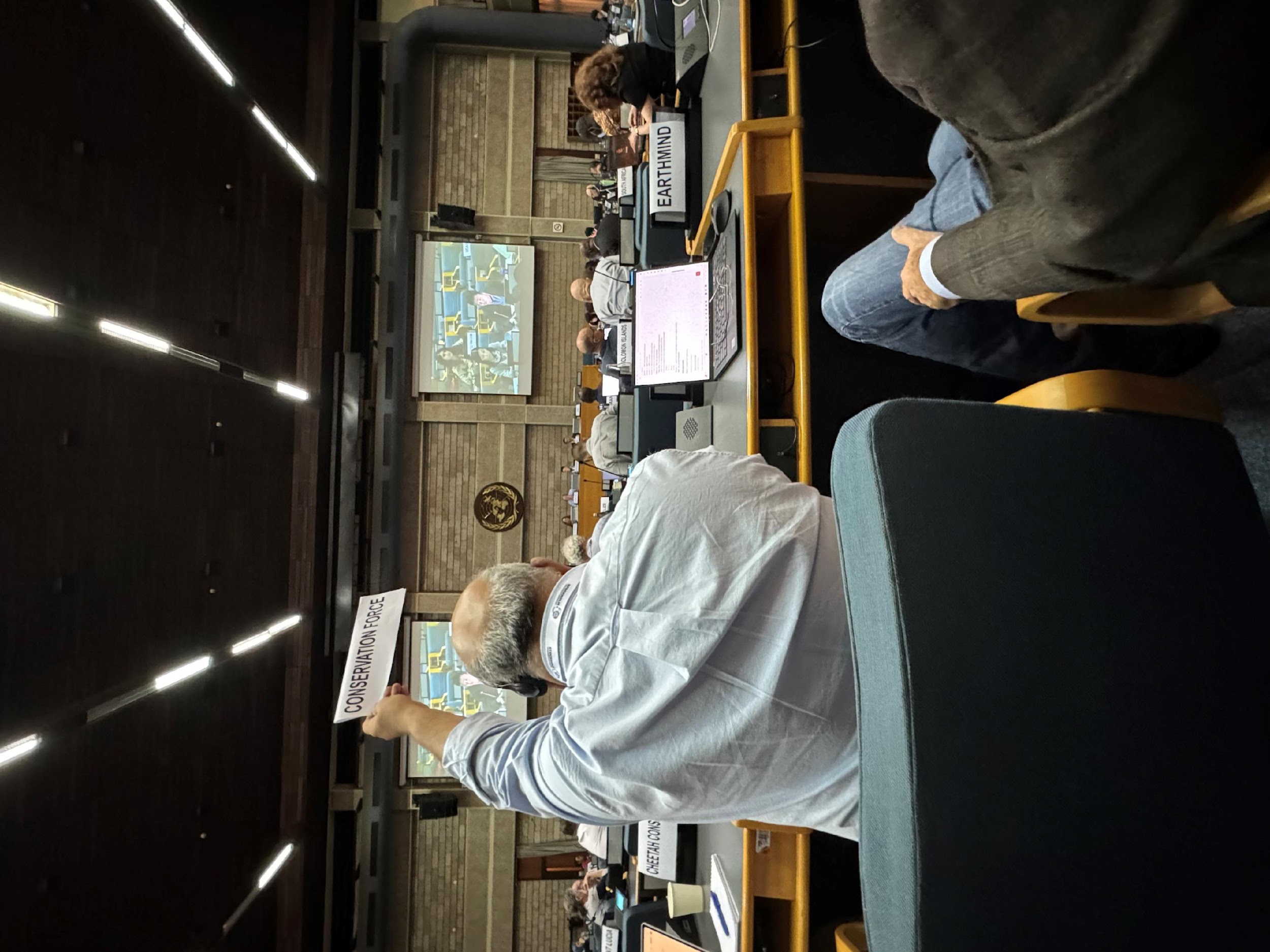 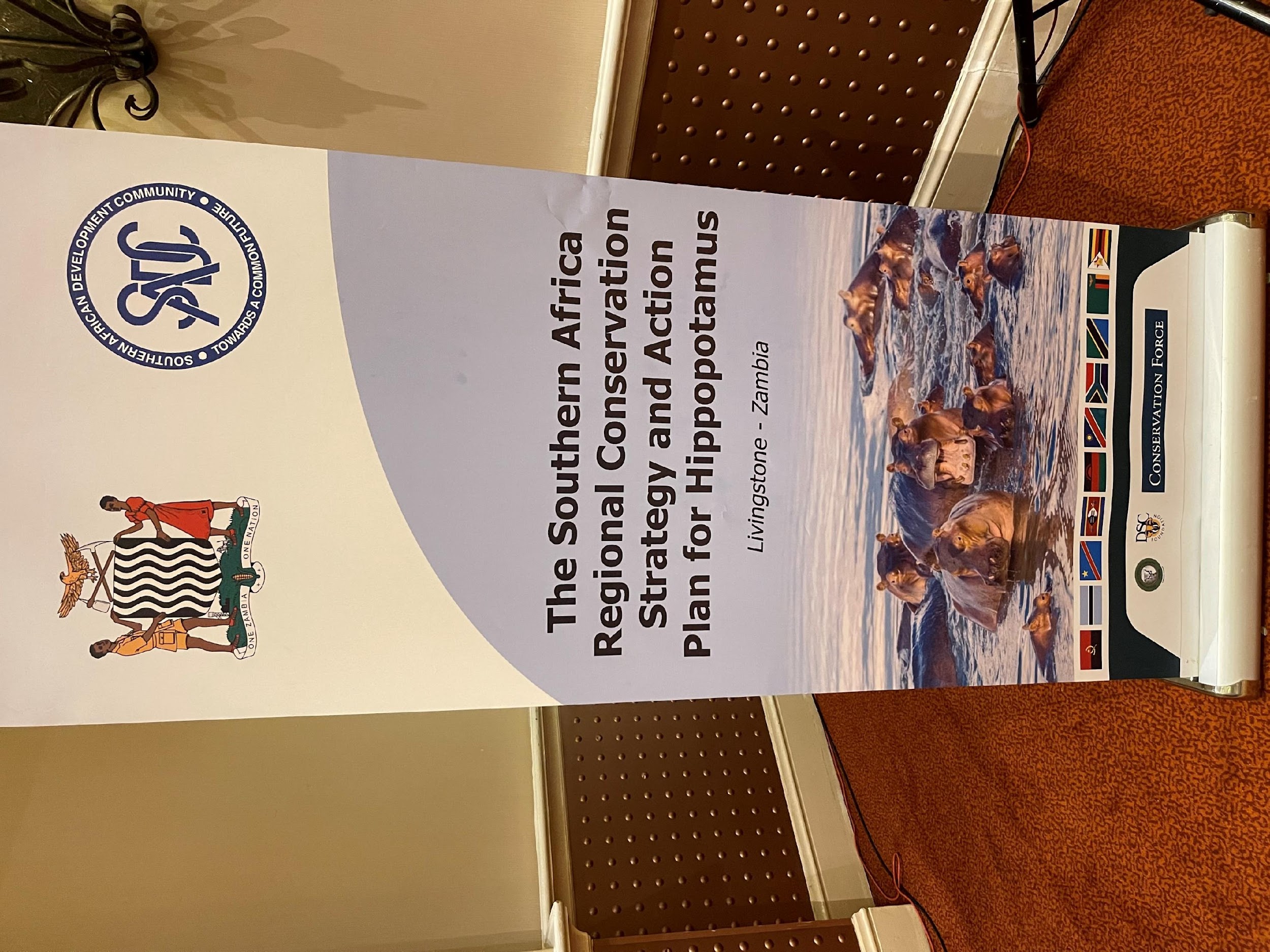 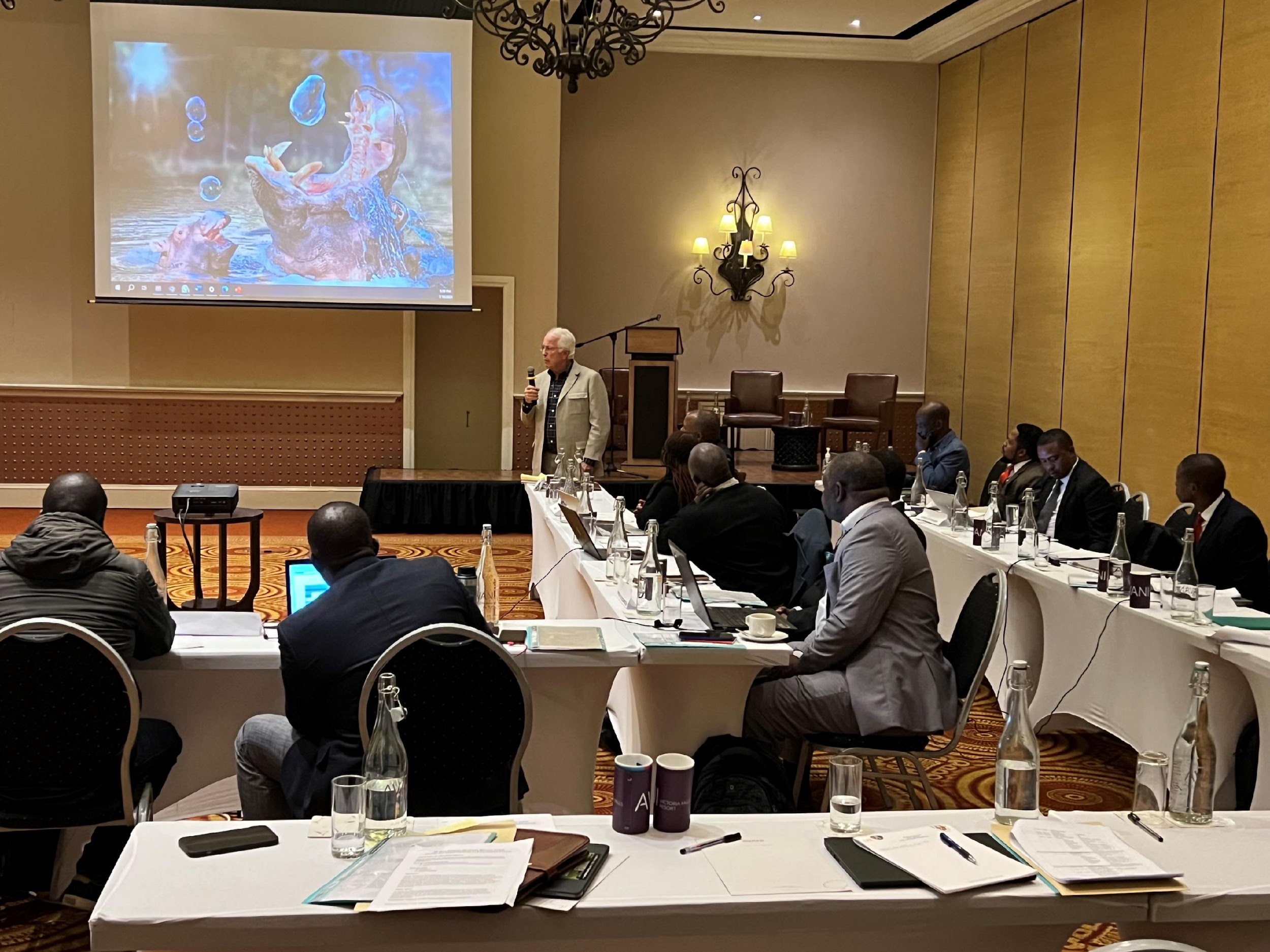 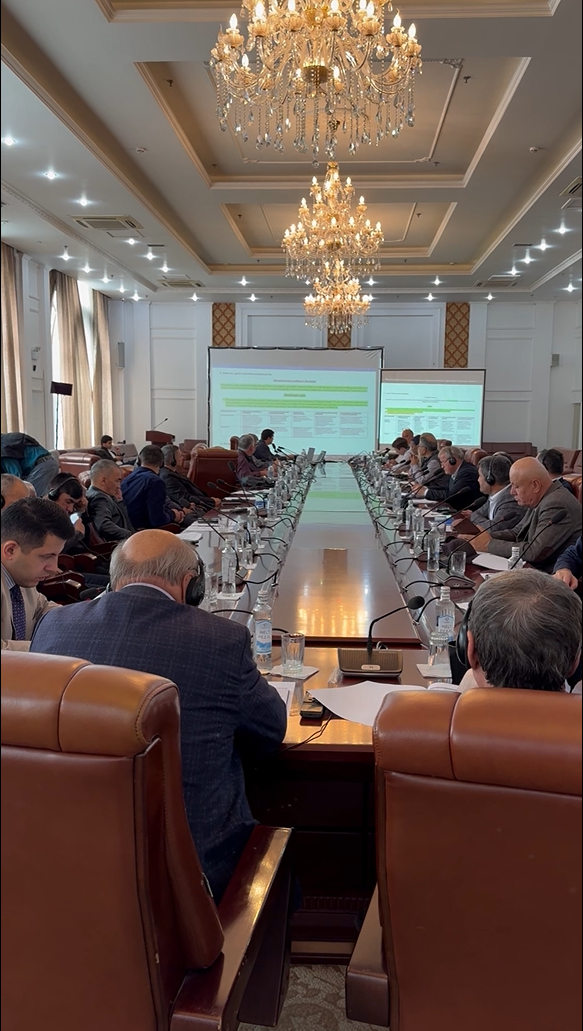 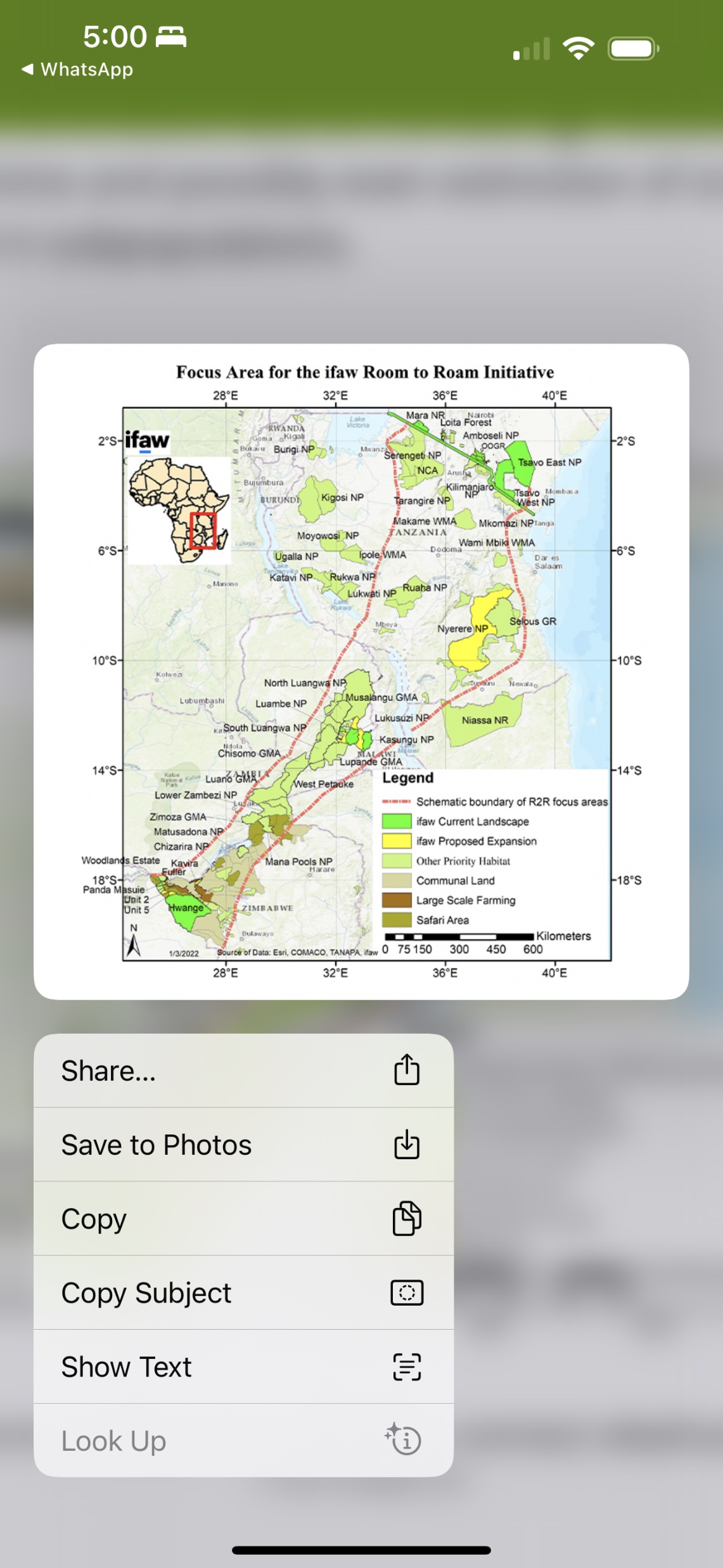 Funds for International Conservation
New Revenue: Non-Profit Enhancement Permitting
New Funds: Dallas Safari Club MOU
Dedicated Operator Projects
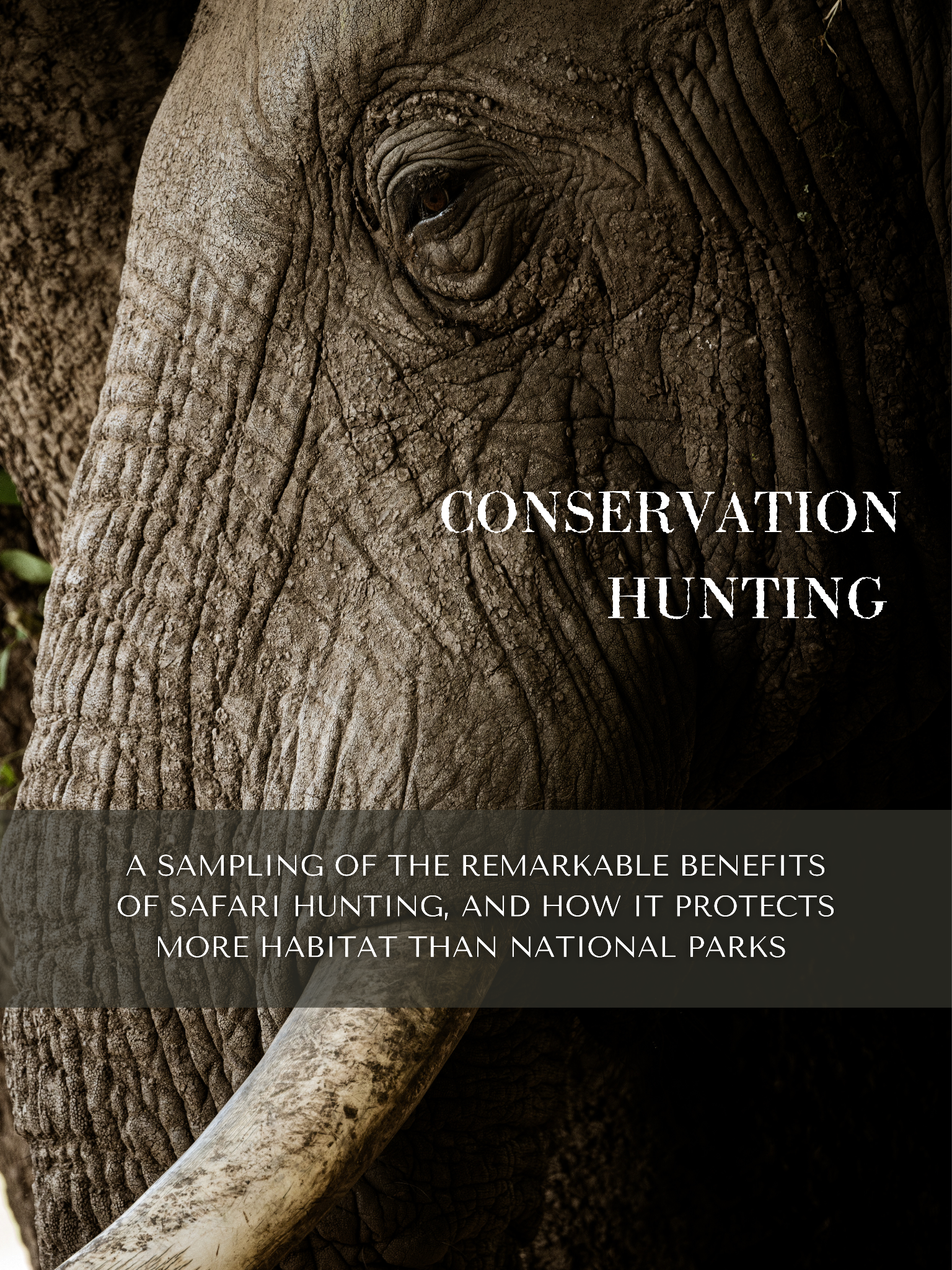 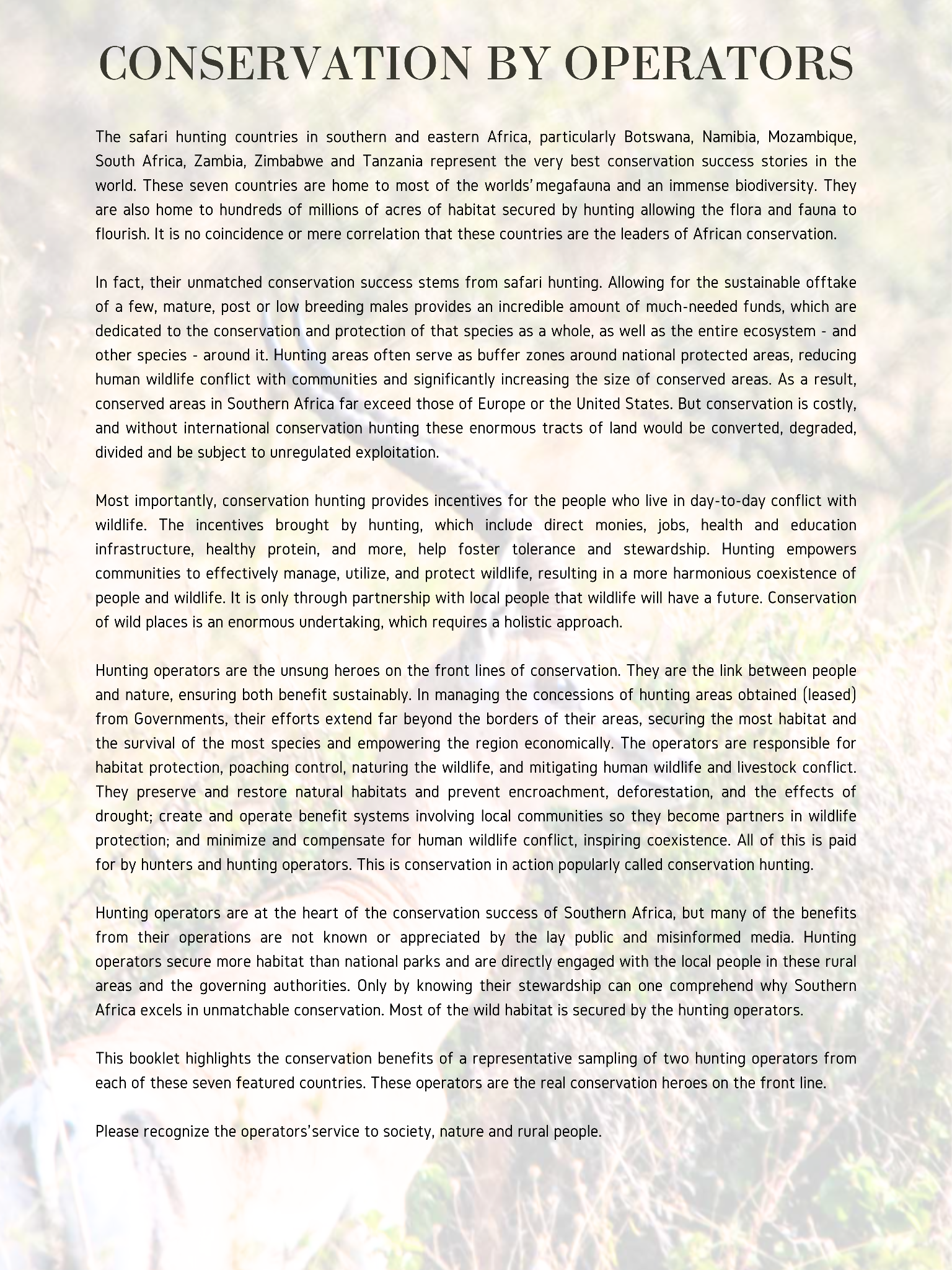 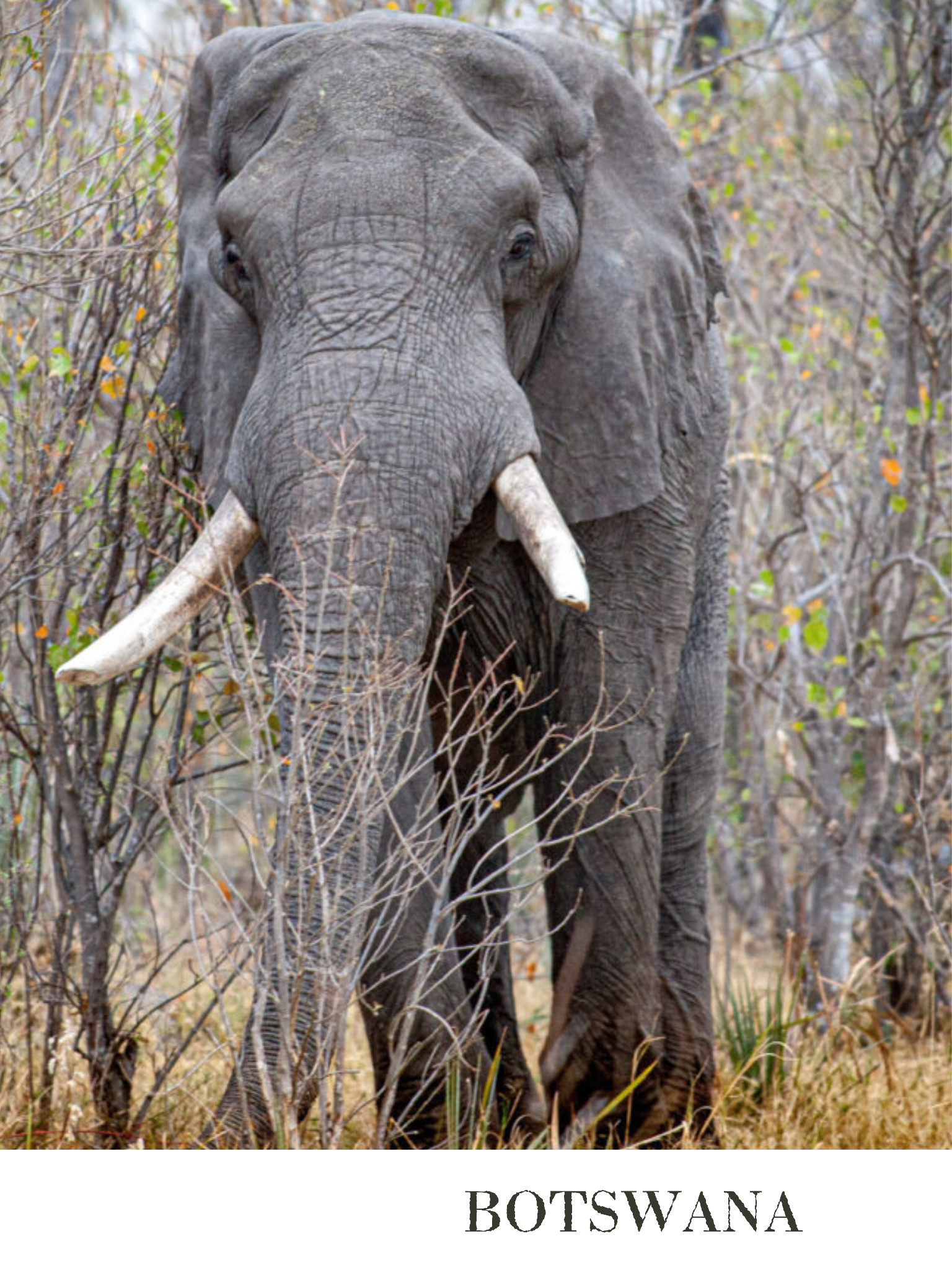 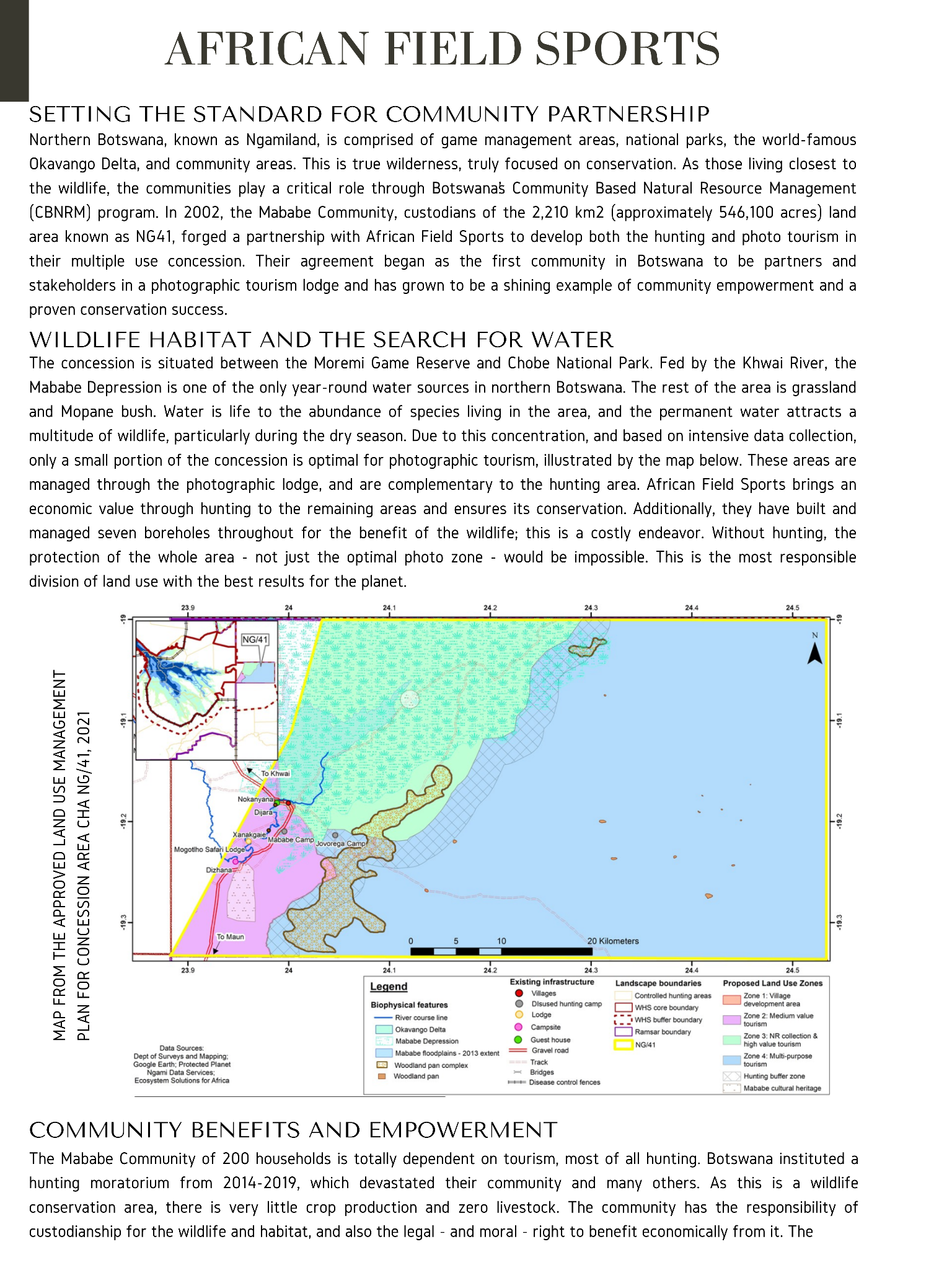 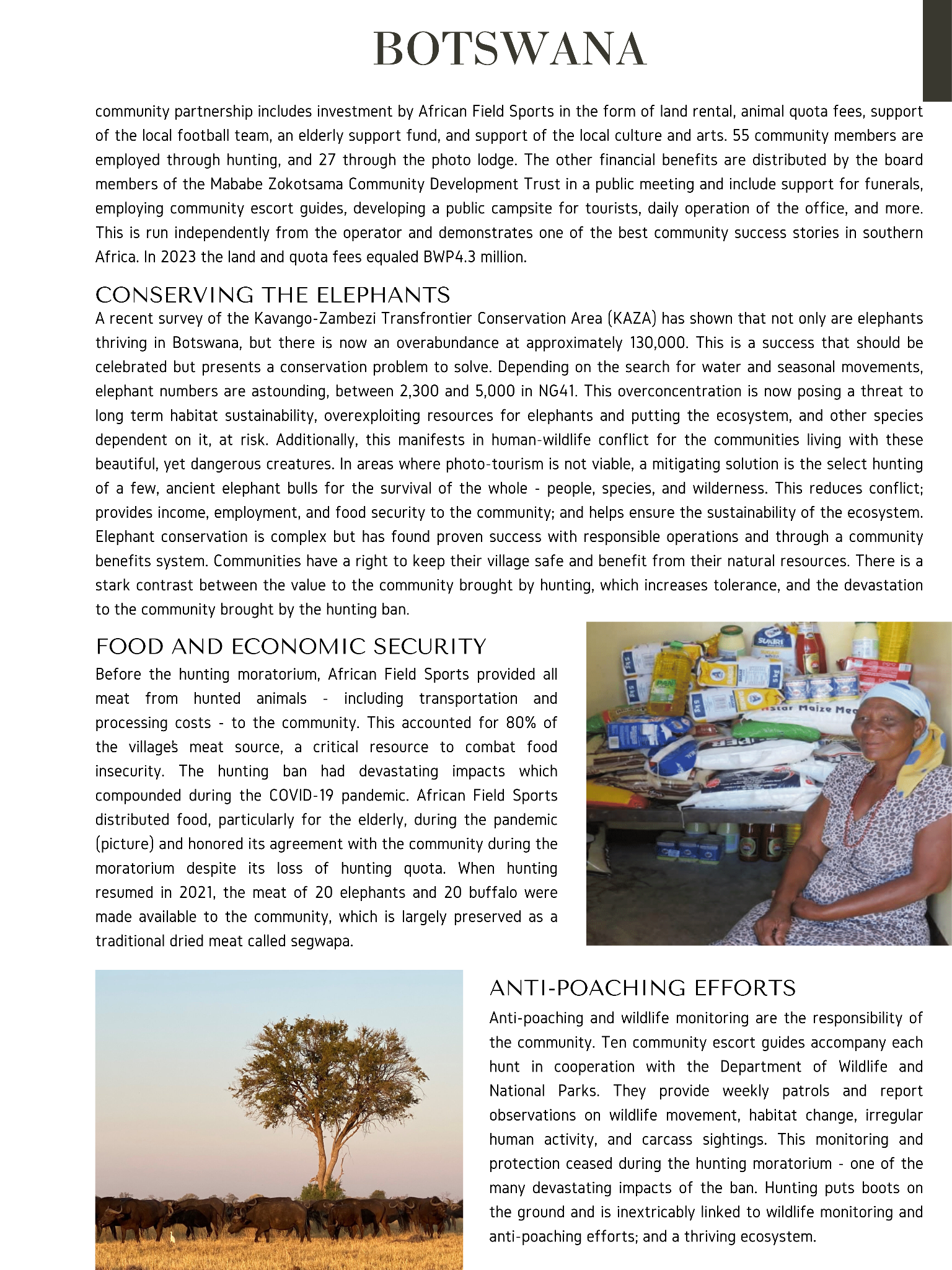 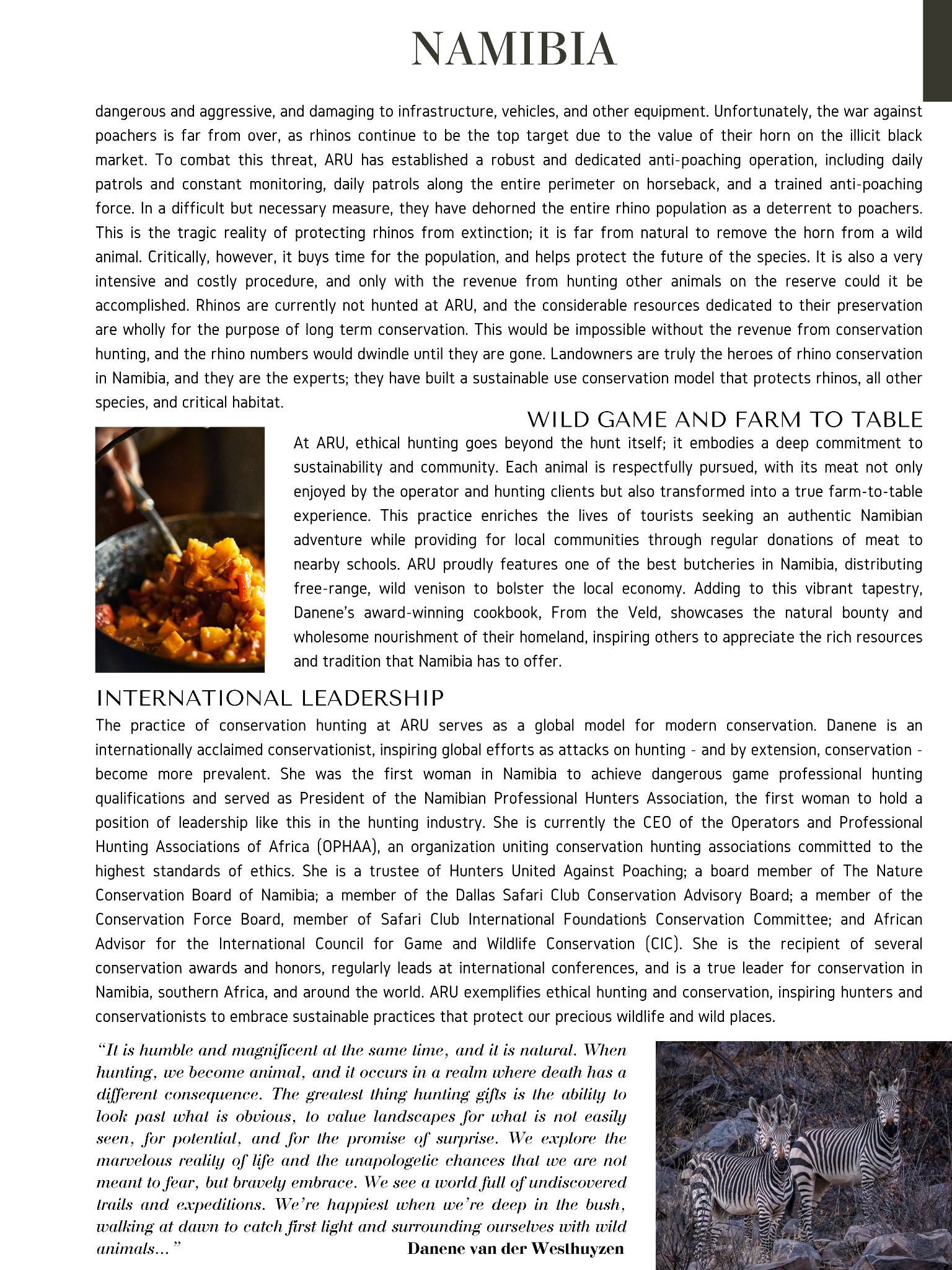 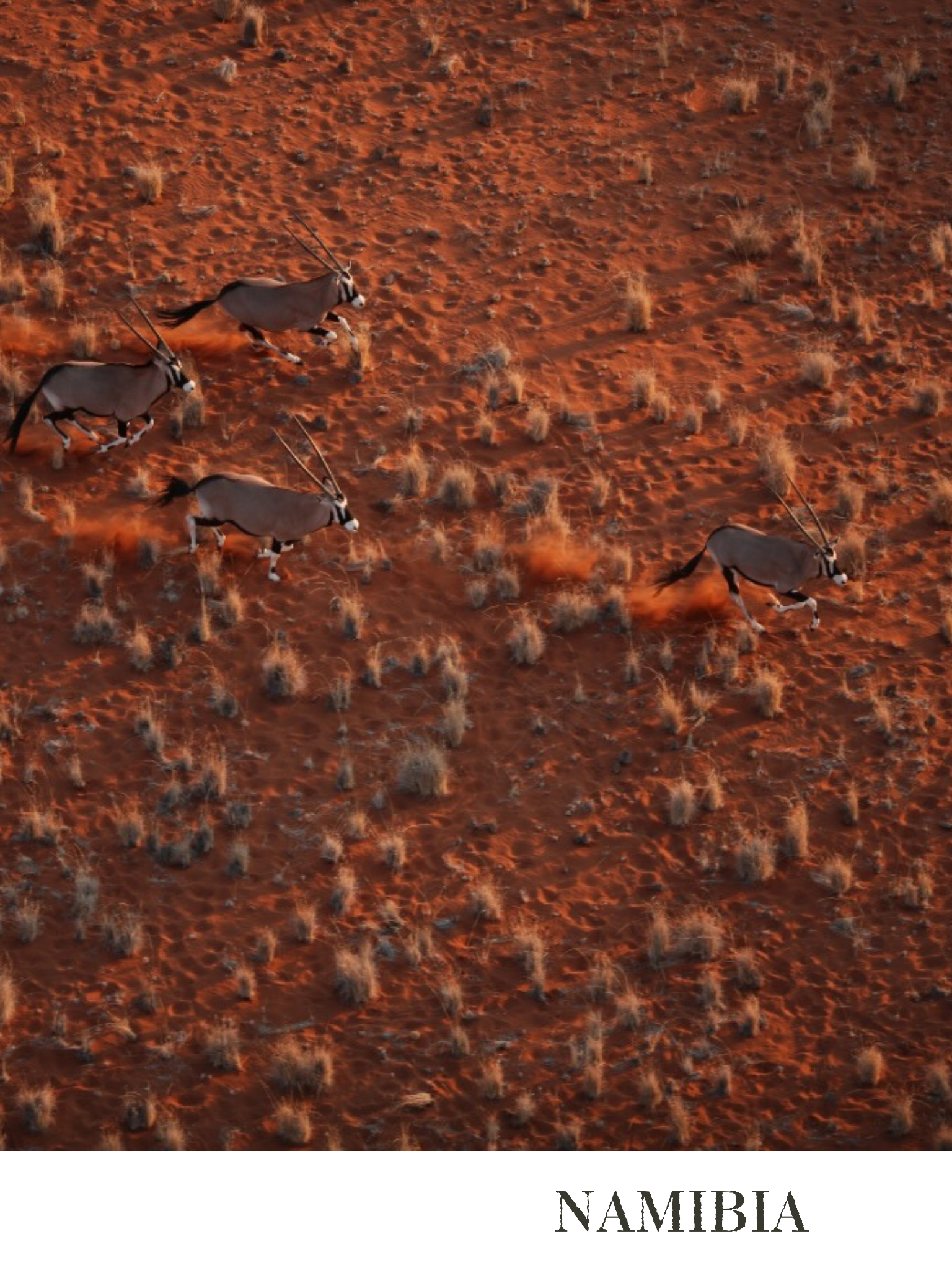 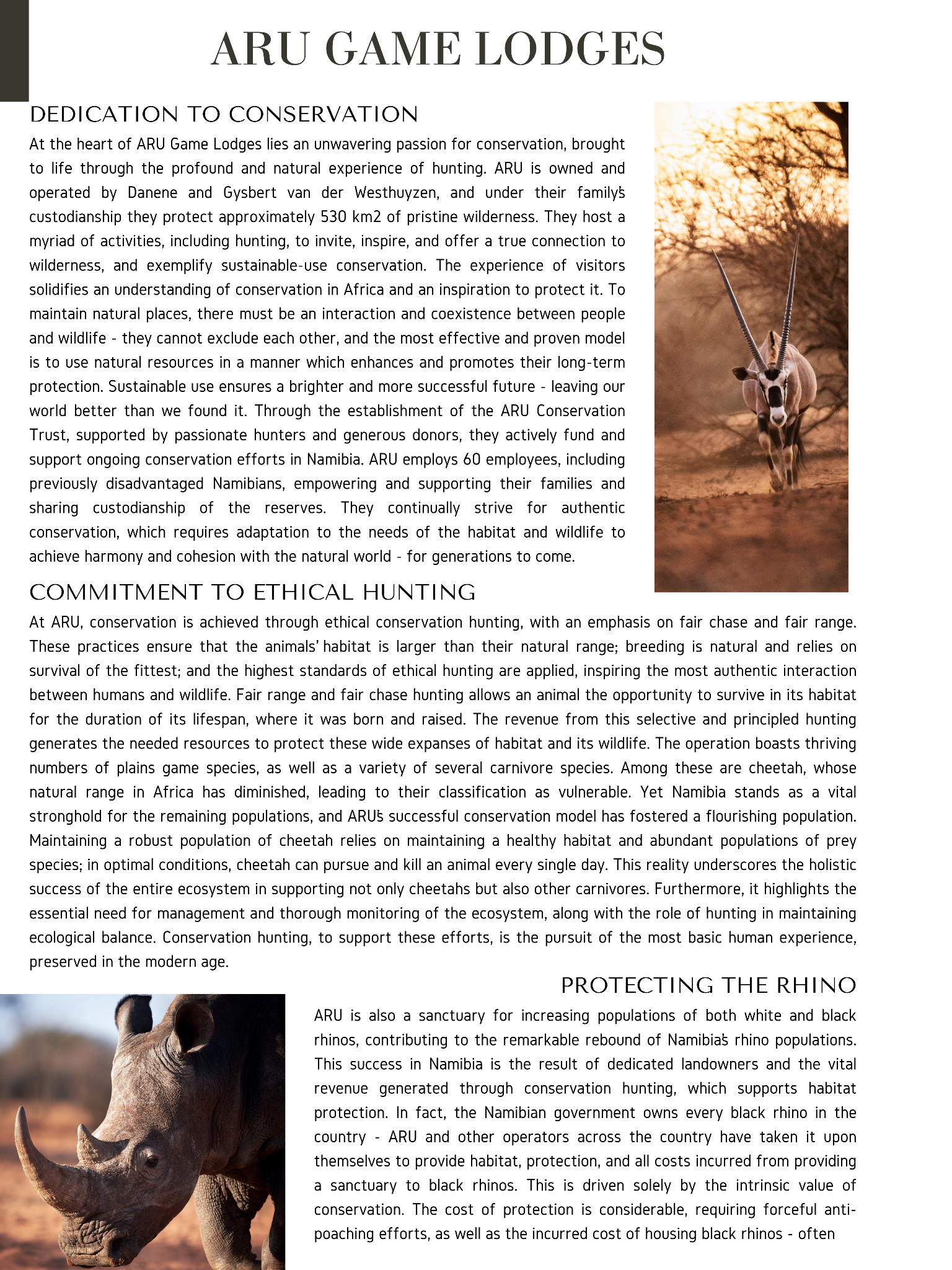